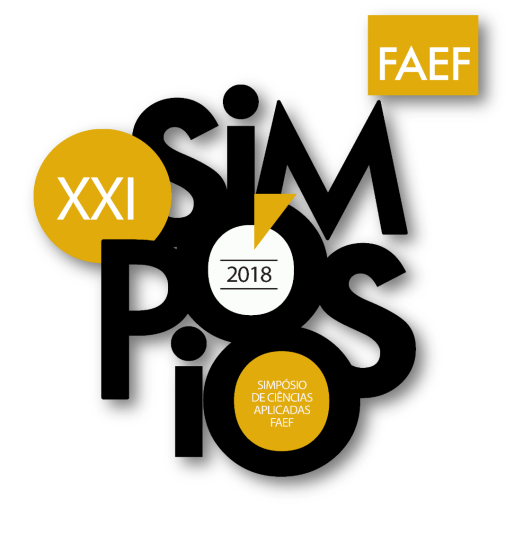 X Semana  de  Ciências Agrárias da FAEF - SECAF
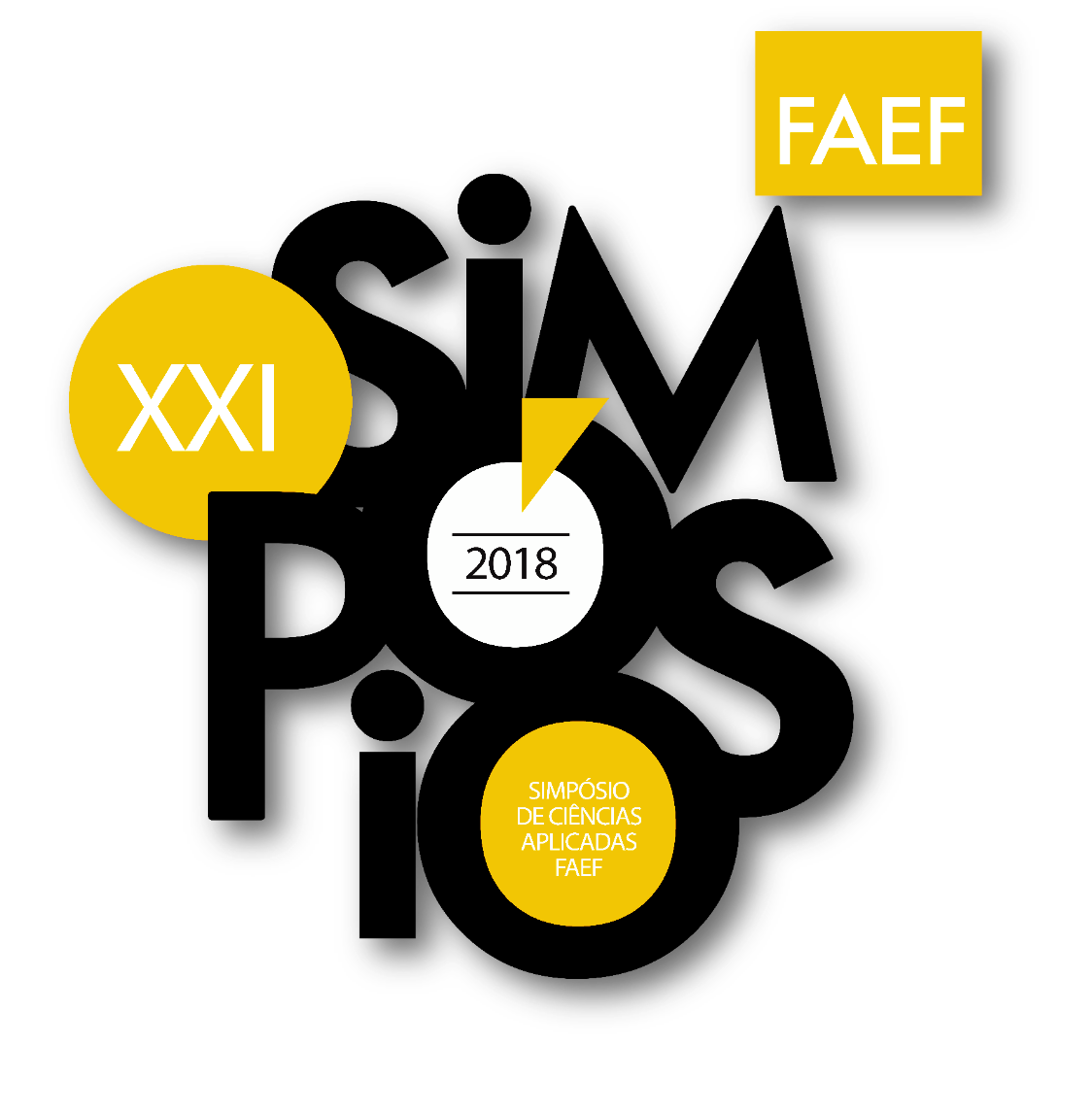 TÍTULO DO TRABALHO
Autores¹
1. INTRODUÇÃO

- Distribuir em duas colunas os principais aspectos do trabalho submetido e aprovado, lembrando de referenciar os parágrafos. Figuras e tabelas enriquecem o banner.

2. DESENVOLVIMENTO
3. CONCLUSÃO


4. REFERÊNCIAS
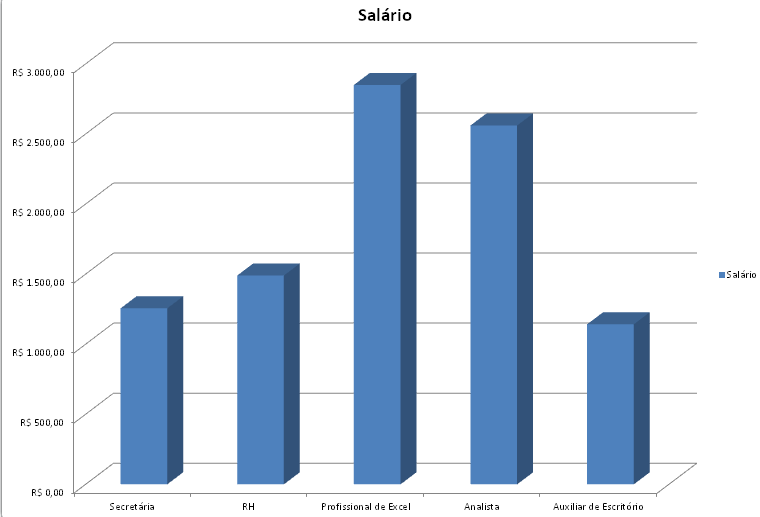 ¹ Instituição de origem e contato dos autores
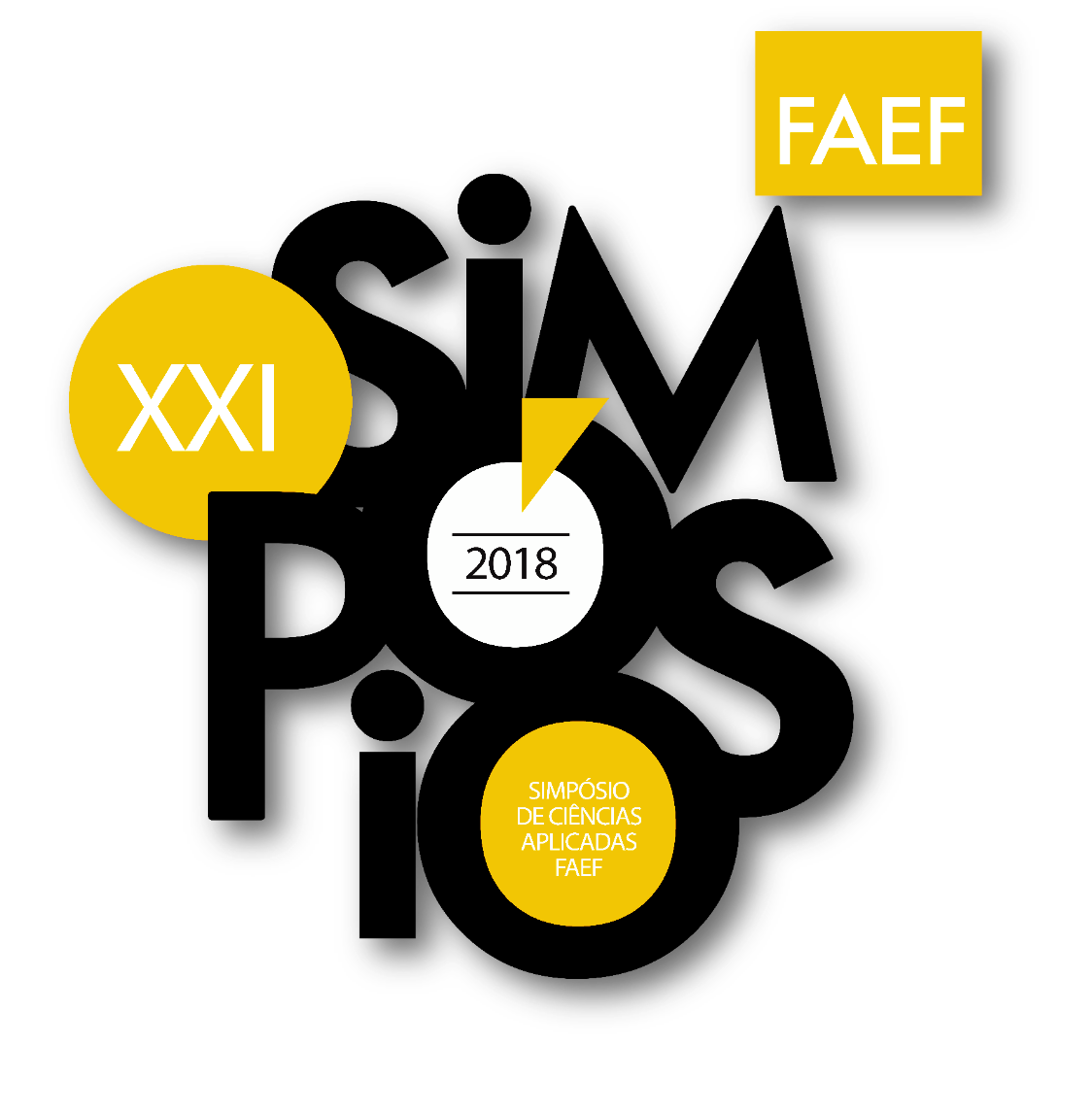